1
2
3
4
3
4
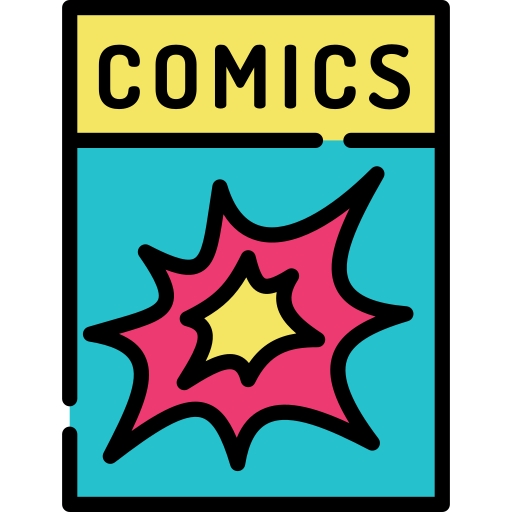 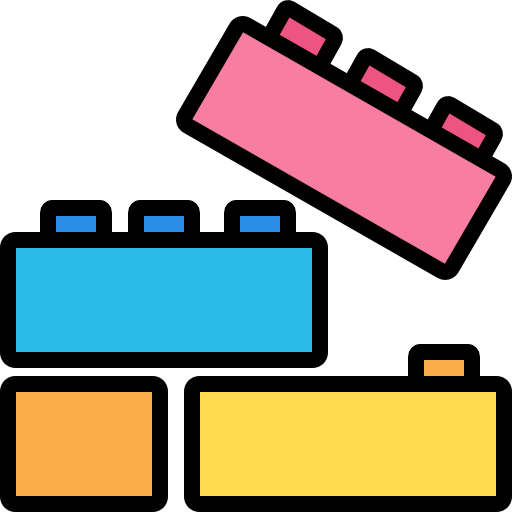 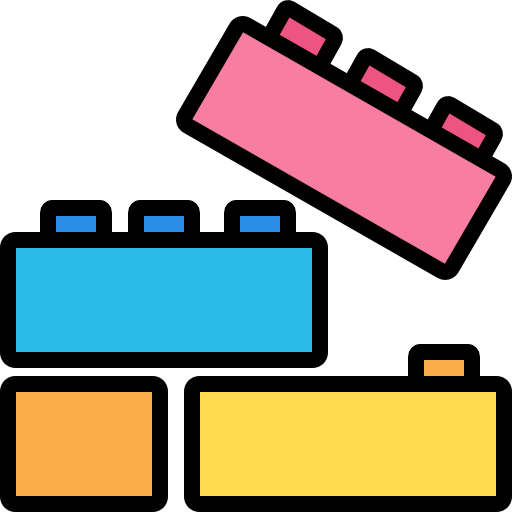 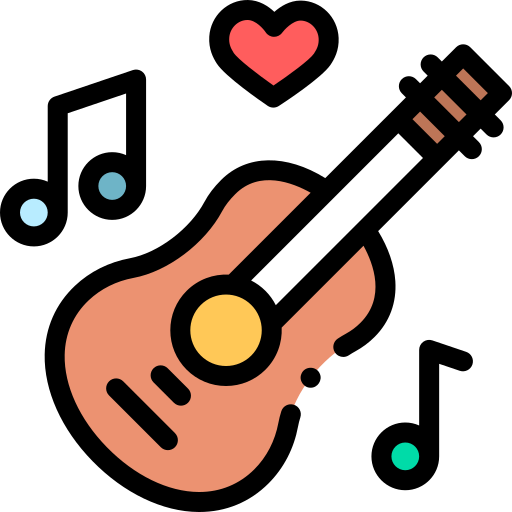 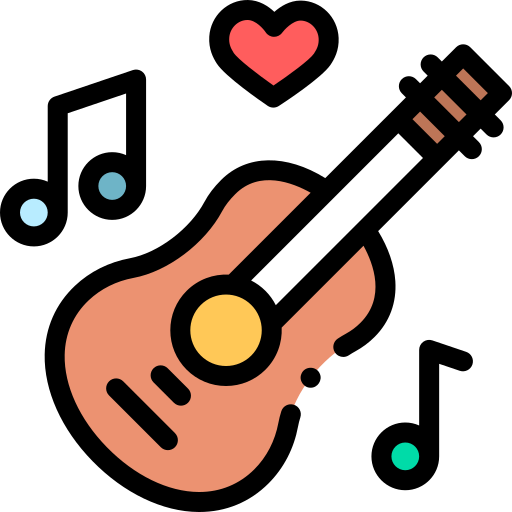 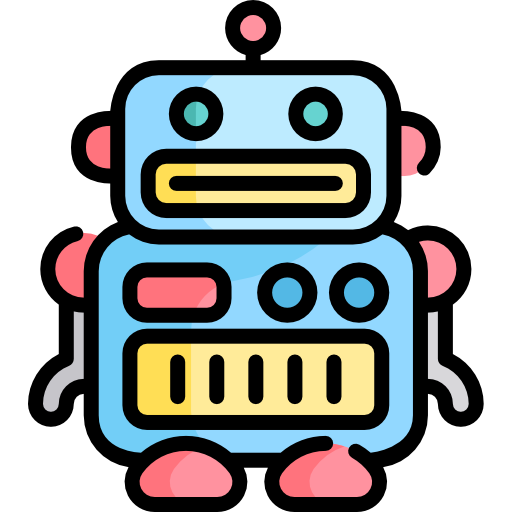 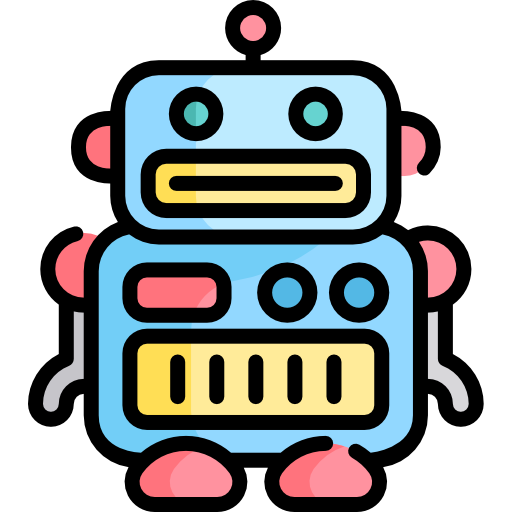 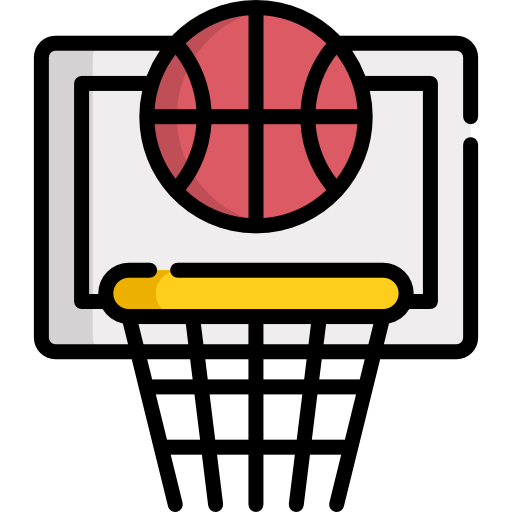 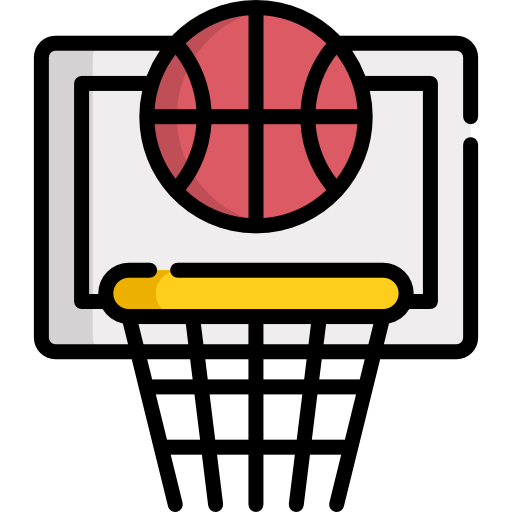 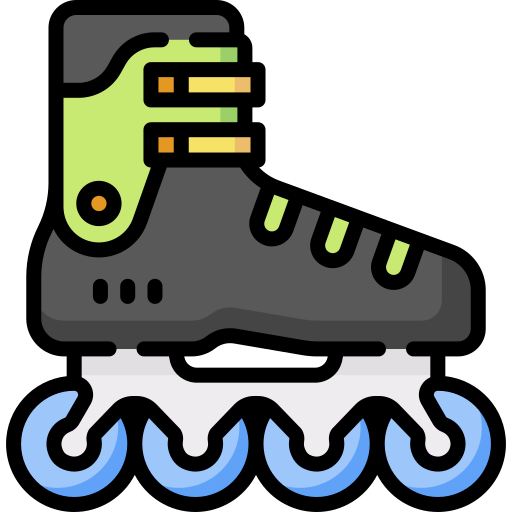 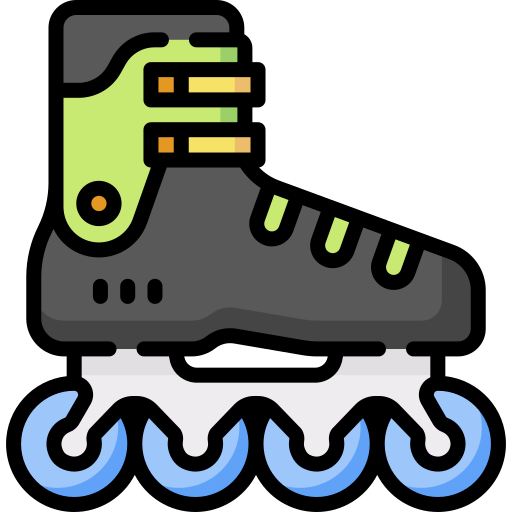 SKATES
SKATES
LEGO BRICKS
LEGO BRICKS
COMICS
ROBOTS
ROBOTS
5
6
7
8
9
10
MUSIC
MUSIC
BASKETBALL
BASKETBALL
15
11
12
13
14
16
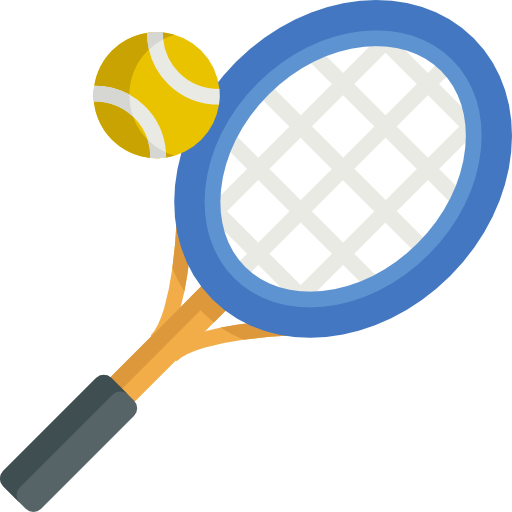 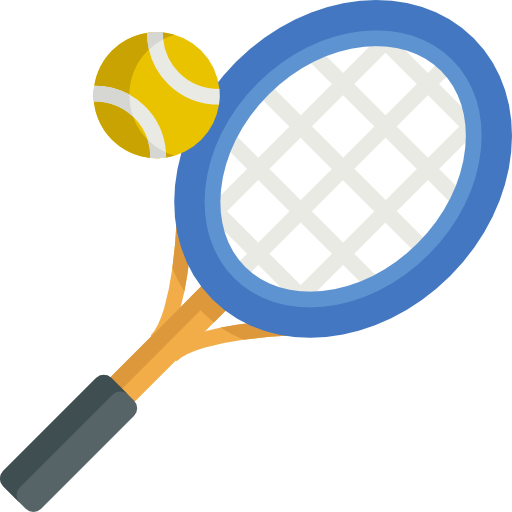 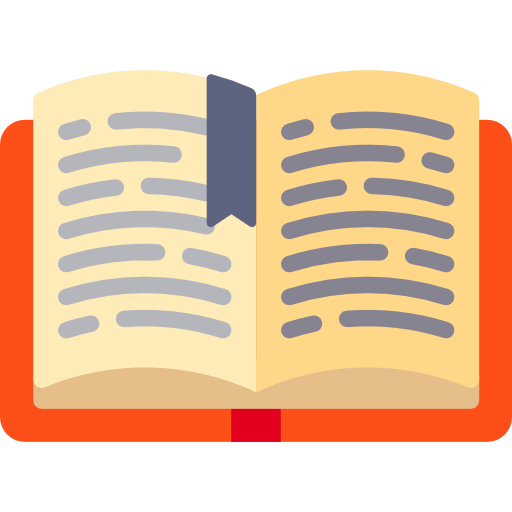 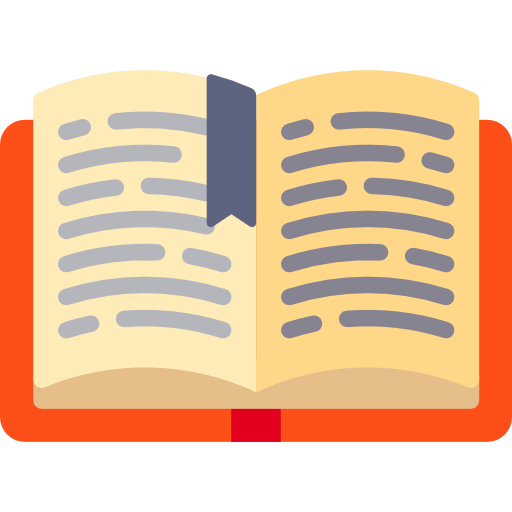 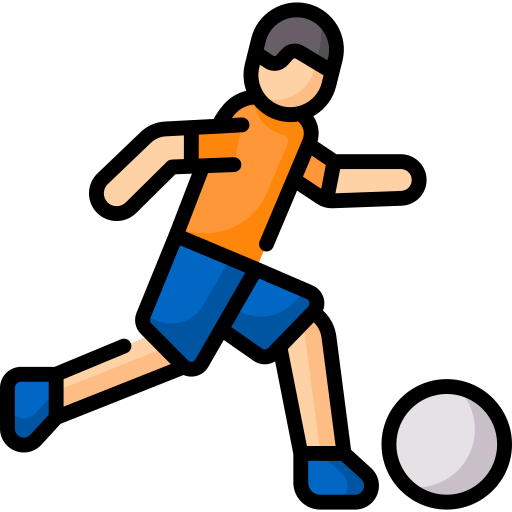 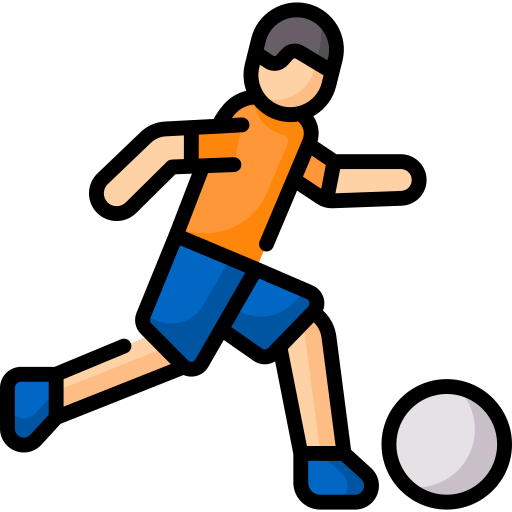 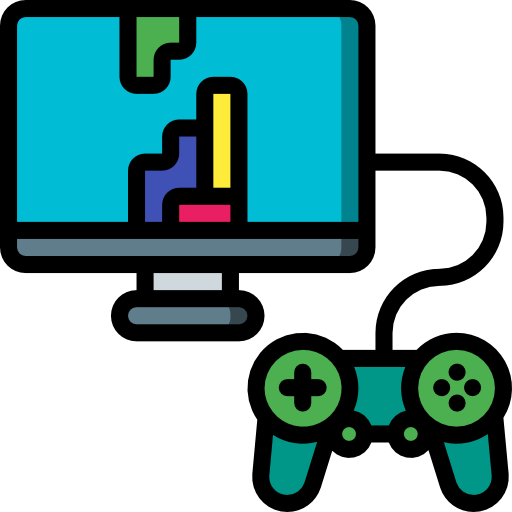 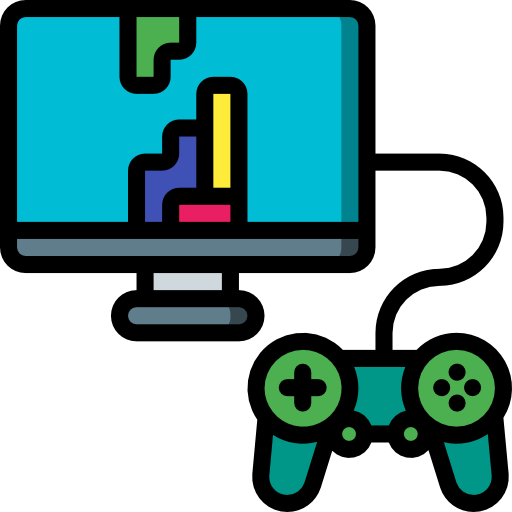 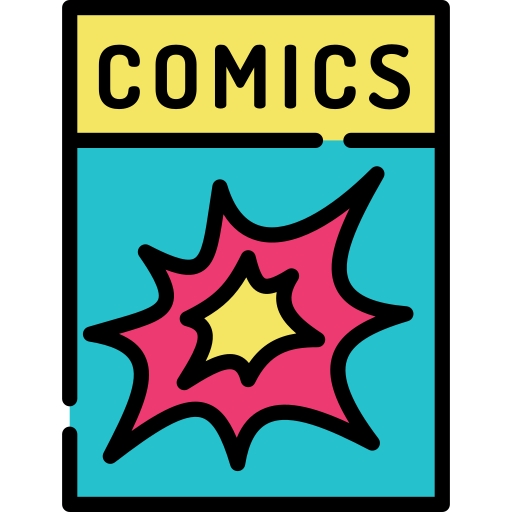 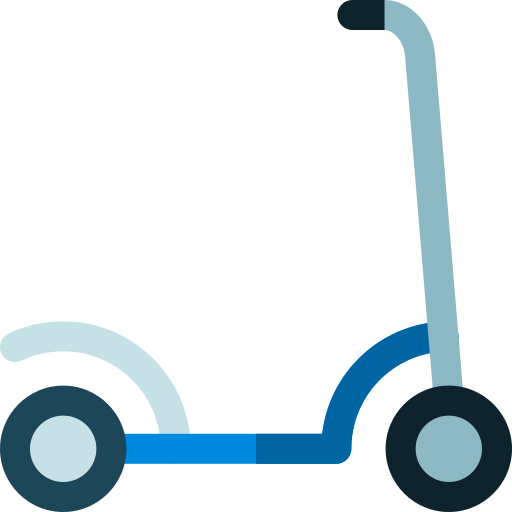 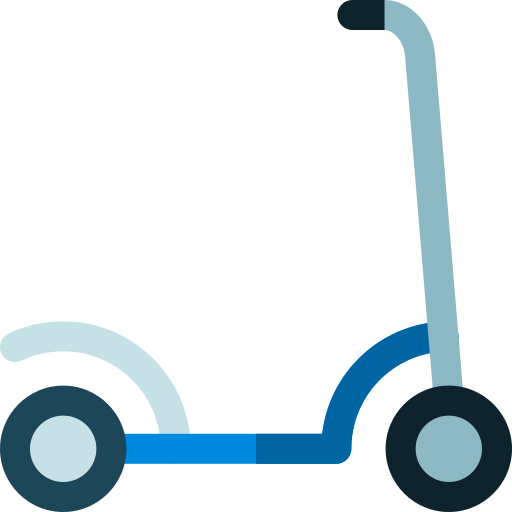 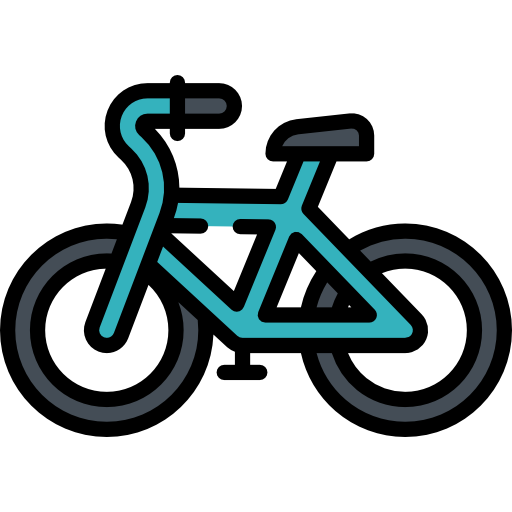 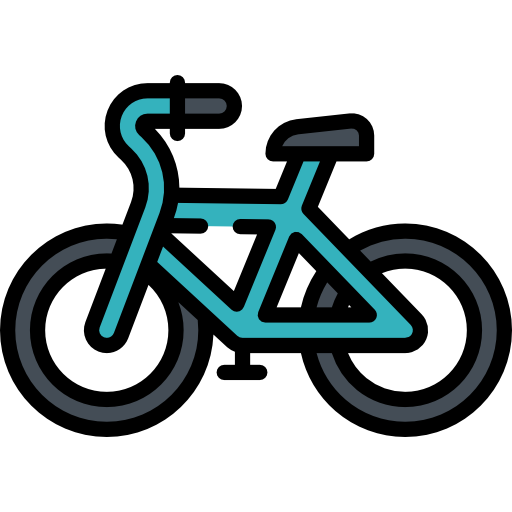 COMICS
BOOKS
BOOKS
TENNIS
TENNIS
BIKE
BIKE
FOOTBALL
FOOTBALL
VIDEOGAMES
VIDEOGAMES
17
18
19
20
21
22
SCOOTER
SCOOTER